RECURSOS GRÁFICOS
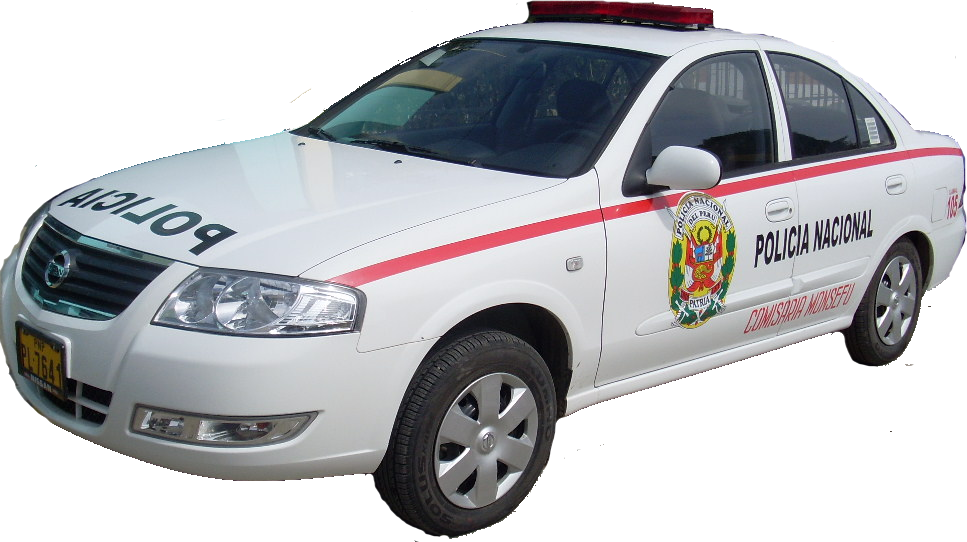 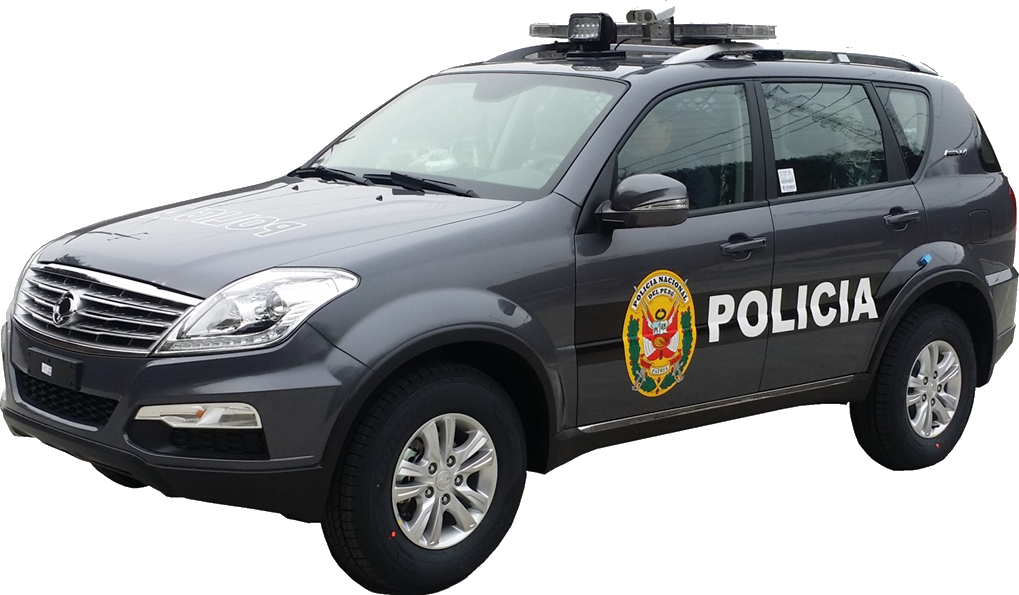 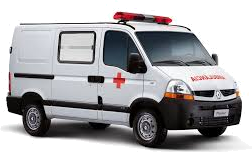 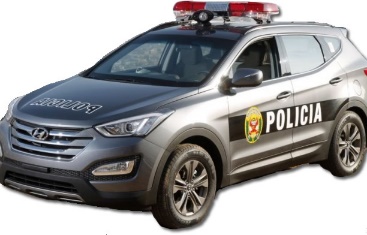 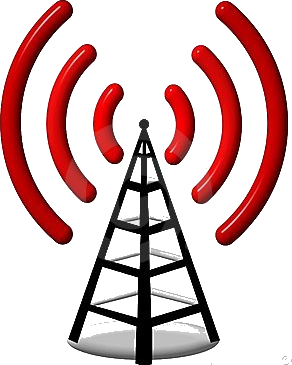 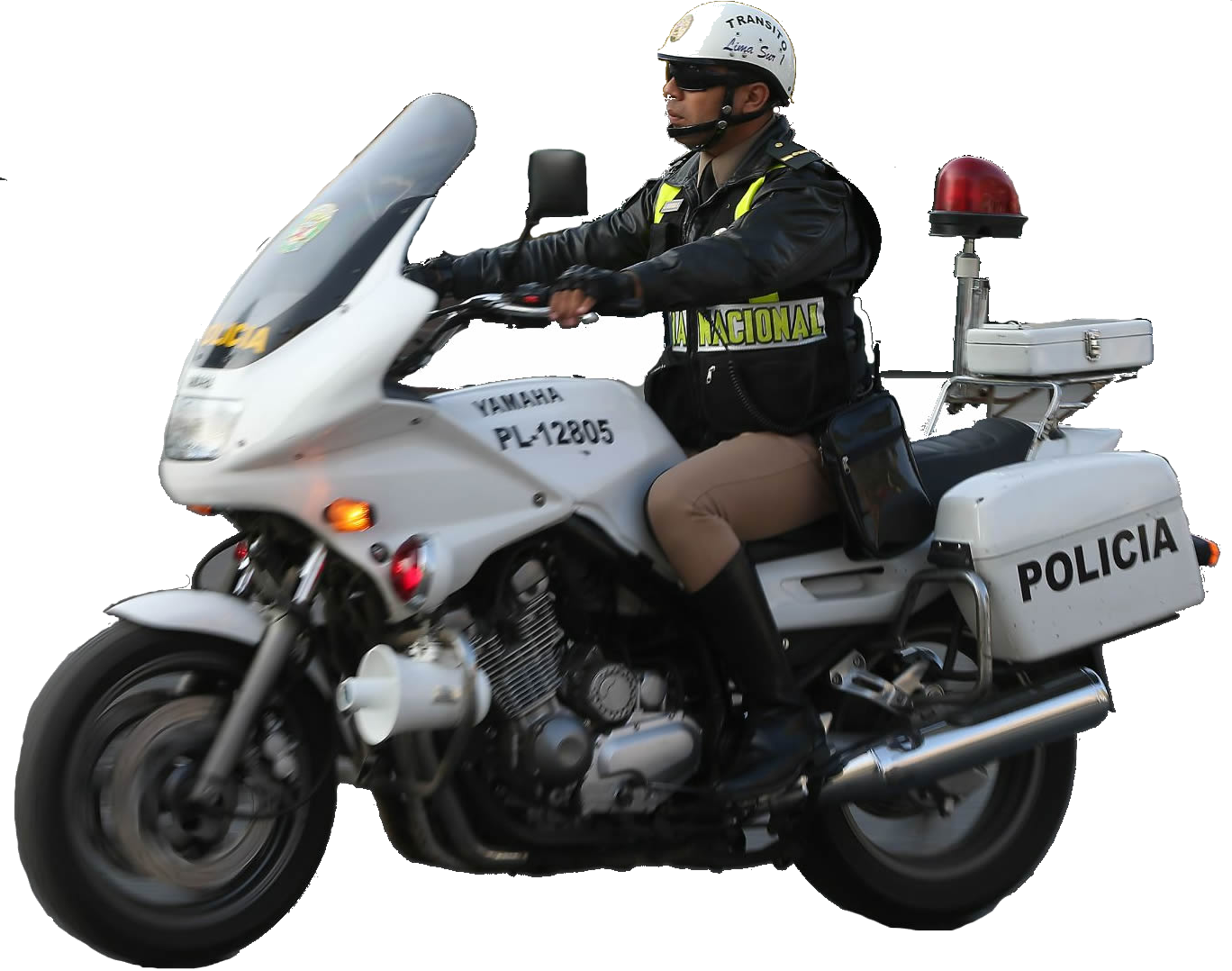 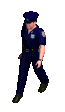 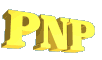 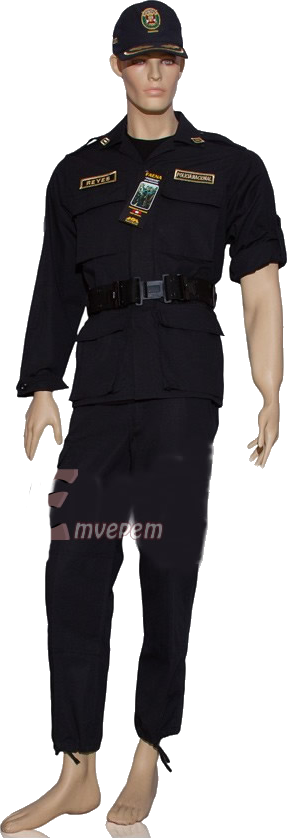 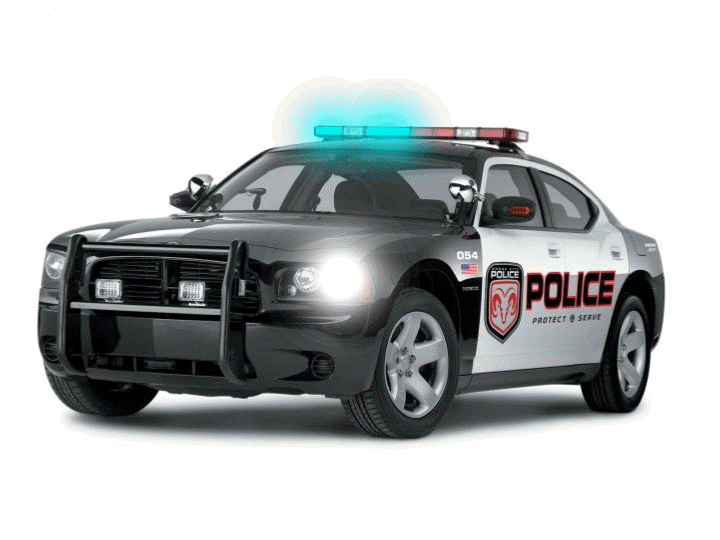 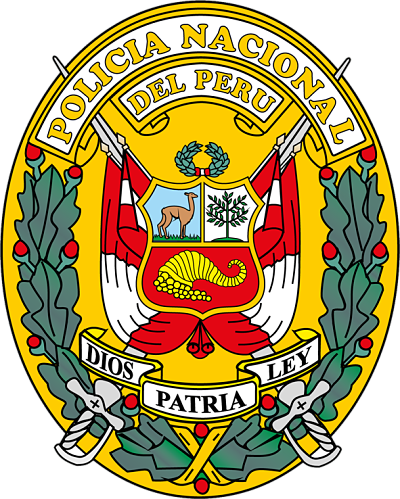 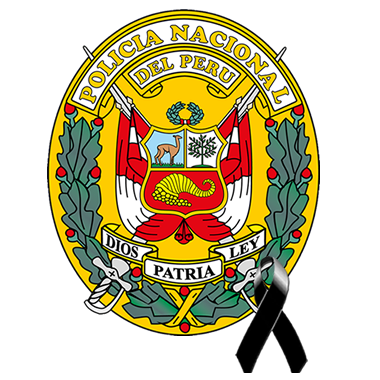 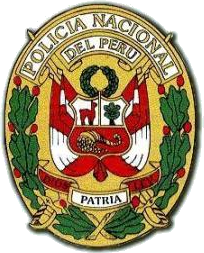